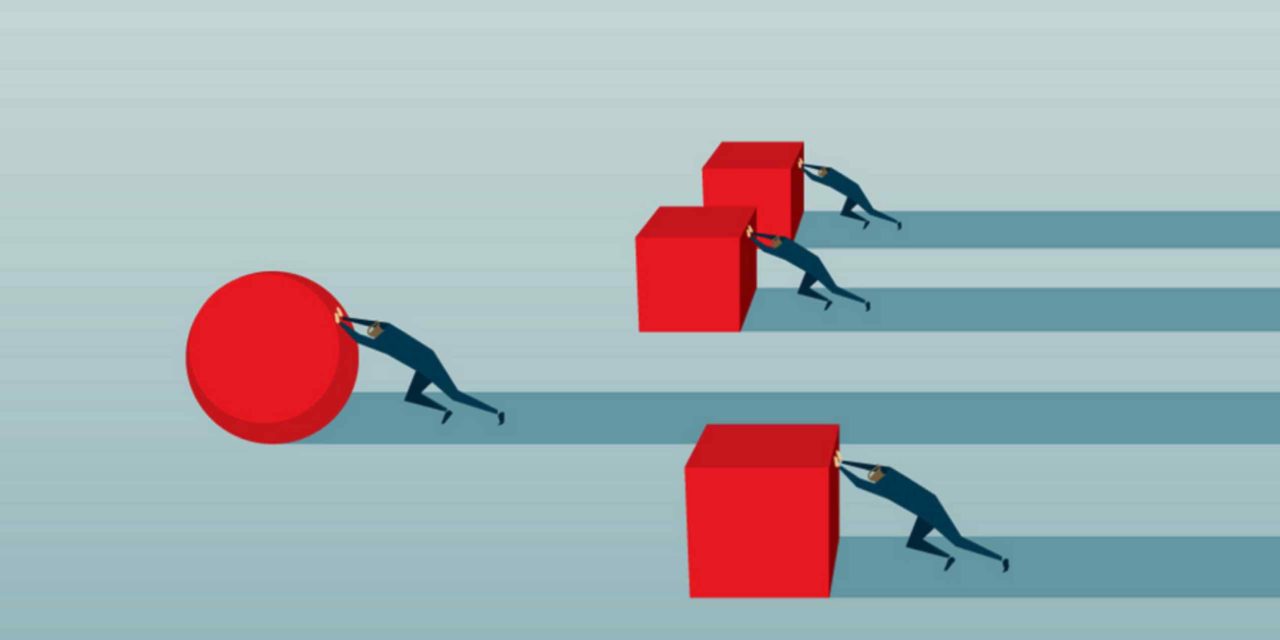 Управление Инновационным процессом
к.э.н., доц., Семушкина С.Р.
О преподавателе
Сёмушкина Светлана Рафаиловна

Доцент кафедры управления производством экономического факультета МГУ имени М. В. Ломоносова, кандидат экономических наук. 

Области научных интересов: 
управление человеческими ресурсами, 
Learning Organizations, 
управление изменениями, 
внедрение инновационных процессов в организации.
Практическая польза курса
Курс будет полезен студентам, которые хотят:
сформировать понимание современных условий функционирования бизнеса
научиться гибко реагировать на реализацию рисков в условиях внедрения инноваций
применять современные подходы мотивации и управления персоналом в условиях внедрения инноваций в компании
быть лидерами управления инновациями
освоить приемы повышения личной эффективности в условиях внедрения инноваций
Кто хочет развивать себя в инновационной сфере
Программа включает в себя практический опыт и экспертизу:
бизнес-практиков
бизнес-консультантов
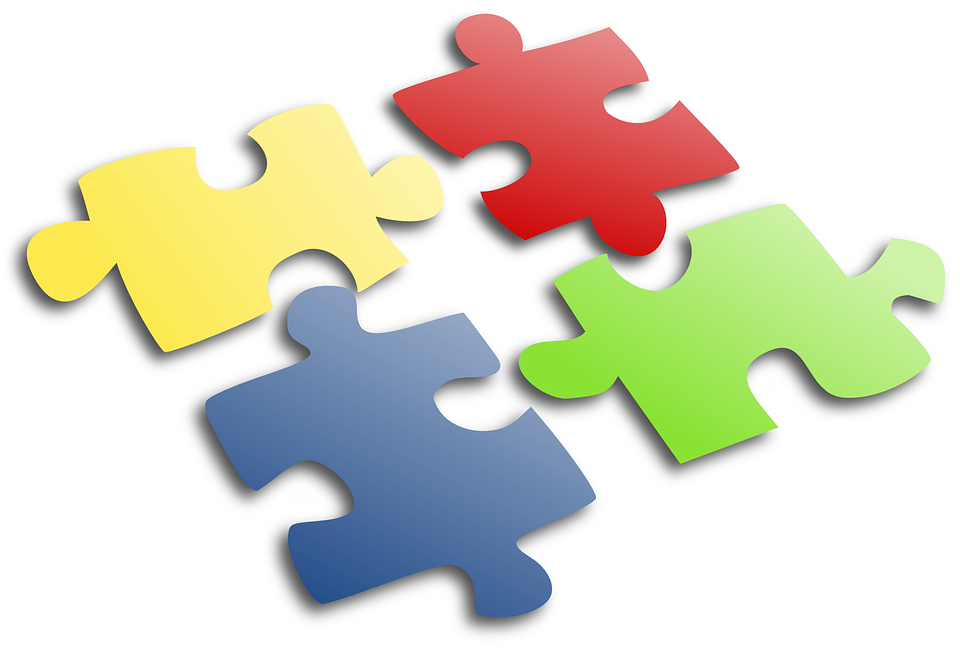 Структура курса
2. Инструменты реализации инноваций
1. Инновационная деятельность
4. Факторы успешных инноваций
3. Особенности организационных структур инновационных компаний
Основные темы курса
1. Инновационная деятельность и особенности управления инновационными процессами
2. Предпринимательская инновация
3. Факторы процесса инноваций.
4. Корпоративные стратегии управления инновациями.
5. Инструменты реализации инноваций.
6. Инновационная часть стратегий роста.
7. Управленческий аспект повышения инновационной активности предприятия
8. Особенности организационных структур инновационных предприятий 
9. Маркетинговая стратегия в инновационной деятельности предприятий
10. Оценка экономической эффективности инновационного процесса
11. Условия и факторы успешных инноваций
Результаты прохождения курса
Пройдя курс вы сможете:
узнать про современные и будущие тенденции развития бизнеса
научиться навыкам анализа инновационного процесса в роли инструмента формирования стратегии предприятия
научится первичным навыкам оценки экономической эффективности инновационного процесса
изучить управленческие процессы, направленные на повышение инновационной активности предприятия 
научиться планировать и действовать в условиях инновационной деятельности
научиться мотивировать людей независимо от имеющихся у вас ресурсов
поработать в мини-группах над примерами из реальной бизнес-практики и почувствовать себя в роли менеджера по внедрению инноваций

Успешное прохождение курса позволит получить возможность пройти стажировку в Сколково!
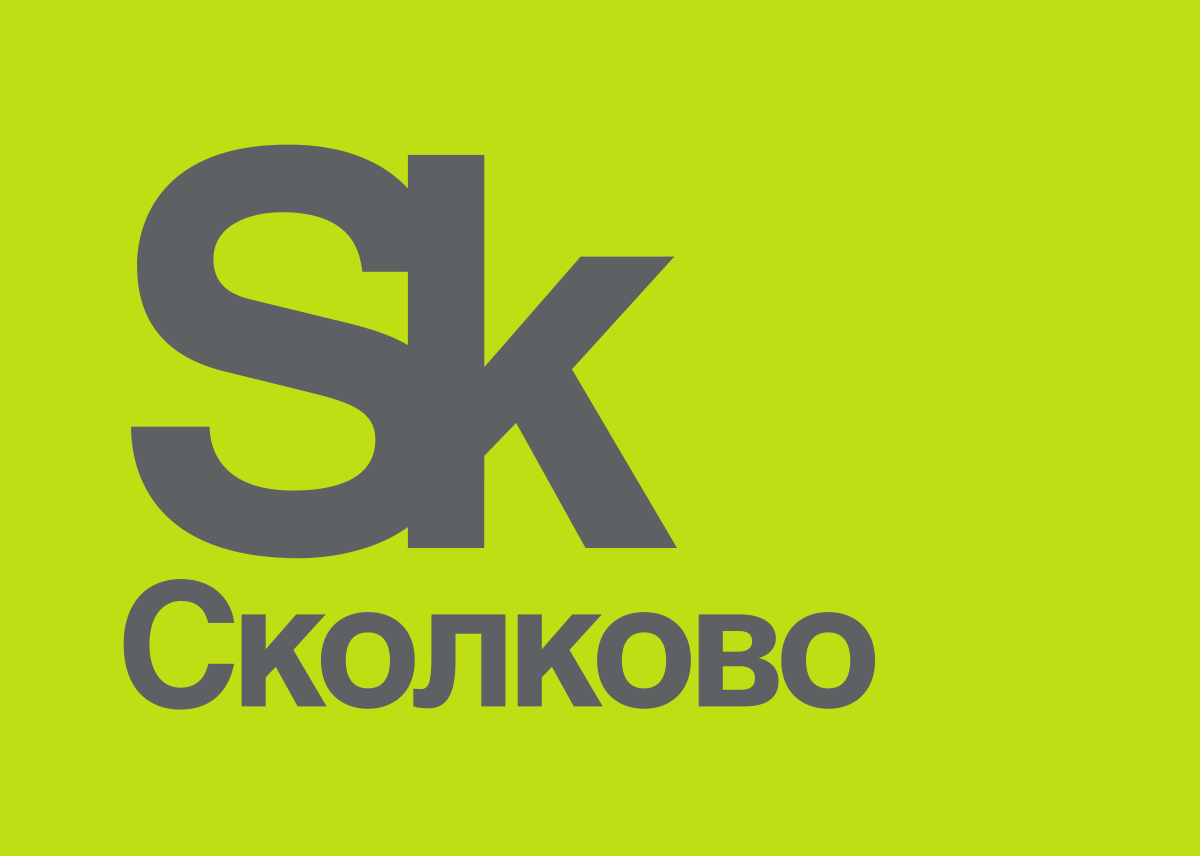 Место дисциплины в структуре основной образовательной программы, продолжительность обучения и итоговая аттестация
Дисциплина опирается на знания, полученными студентами в курсах «Менеджмент».
Знания и навыки, полученные студентами в ходе изучения дисциплины, могут быть использованы при изучении курсов: «Основы менеджмента», «Теория организации», «История управленческой мысли», «Маркетинг».
В курсе представлены модели, технологии и инструменты, которые помогут эффективно выстроить управление инновационным процессом в любой организации.
Курс включает в себя 12 занятий по 4 акад. часа и 54 акад. час самостоятельной практико-ориентированной работы. 
На последнем занятии проводится дифференцированный зачёт.
Будем рады вас видеть  у нас на курсе!